ADMINISTRAZIOAREN MUGAK ETA IKTen GARRANTZIA, ZURRUNTASUNAK APURTZEKO
Administrazio erlazionala
• Administrazio publikoak ez dira neutralak
• IKTen garrantzia instituzioen markoak gainditzeko
Administrazio erlazionala
• Administrazio erlazionala
• Administrazioaren izaera
	- Gobernantza eredua
	- Posible denaren eta ez denaren markoa
• Muga sistemikoak
Administrazio erlazionala
Estatuaren inguruko teoriak / Botere banaketaren teoriak
	- Pluralismoa
	- Marxismoa
					- Objektu
					- Subjektu
Administrazio erlazionala
Teoria Erlazionalak
	- Inertziak
	- Borroka ezberdinen emaitzen ondorio
	- Botere erlazioak (barrukoak-kanpokoak)
• Instituzio politiko ordezkatzaileetan sartzean instituzio-egitura hauek heredatuko ditu
Arreta Zerbitzua
ZU! Zure Udala – Servicio de Atención
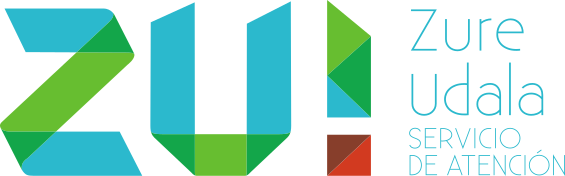 Arreta Zerbitzua
- Botere harremanak
- Konpartimentalizazioa
Arreta Zerbitzua
• Administrazioaren paradigmak
	- Weberiarra
	- Gerentziala
	- Erlazionala
Ez da zerbait monolitikoa
Arreta Zerbitzua
• Lan ardatzak
	- Espazioa
	- Prozedimenduak berrikusi
	- IKTak
Arreta Zerbitzua
• Espazioa egokitu
	- Espazioak determinatzen du gure erlazionatzeko modua.
	- Artxiboa, berdintasuna, hizkuntz politika, Informazio gizartea, diru bilketa…
Arreta Zerbitzua
• Prozedimenduak berrikusi
	- 223 tramite
	- Arrazionalizazio eta estandarizazio
Arreta Zerbitzua
• Teknologia berritzea
	- Leiho bakarreko zerbitzua
	- Herritarra mugitu beharrean papera mugitzea
 - Euskara hutsean eta software librean
Arreta Zerbitzua
• Zergatik hainbeste lan eta inbertsio?
	- Herritarrei bizitza errazteko
	- Pedagogia egin eta gardentasunean sakontzeko
Arreta Zerbitzua
• Egiturazko aldaketak aurrera eramateko zailtasuna.

- Zergatik???

• Administrazioaren-Insituzioen izaera erlazionalagatik
	- Inertziak
	- Iraganean izandako borroken ondorio
	- Botere harremanen aurka ari garelako
ADMINISTRAZIOAREN MUGAK ETA IKTen GARRANTZIA, ZURRUNTASUNAK APURTZEKO

Eñaut Gracia,
Errenteriako Udaleko Informazioaren Gizartea
eta Parte-hartze zinegotzia

egracia@errenteria.eus